Limiting reactants, Percent Yield, Actual and Theoretical yield
Limiting Reactants
The reactant that limits the amount of product that can form in a chemical reaction.

Excess reactant is not completely used in the reaction.
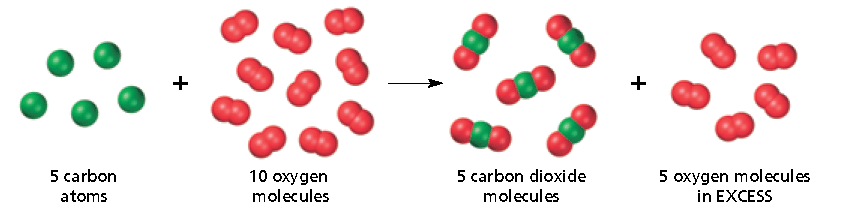 Practice
Silicon dioxide (quartz) is usually quite unreactive but 
reacts readily with hydrogen fluoride according to the
following equation.

SiO2(s) + 4HF(g) → SiF4(g) + 2H2O(l)

If 6.0 mol HF is added to 4.5 mol SiO2, which is the 
	limiting reactant?
Sample Problem F SolutionSiO2(s) + 4HF(g) → SiF4(g) + 2H2O(l)
Given: HF 6.0 mol	SiO2 4.5 mol

Unknown: limiting reactant

Mol HF X mol SiF4/mol HF = mol SiF4 produced

Mol Sio2 X mol SiF4/mol SiO2 = mol SiF4 produced

What is the limiting reactant? 

HF
Theoretical yield- the max amount of product produced from given amount of reactant.

Actual yield- product is measured amount of product obtained from reaction.

Percentage yield- ratio of actual yield to theoretical yield, multiplied by 100.

Percentage yield = actual yield/theoretical yield X 100
Percentage Yield, continued
Sample Problem
	Chlorobenzene, C6H5Cl, is used in the production of many important chemicals, such as aspirin, dyes, and disinfectants. One industrial method of preparing chlorobenzene is to react benzene, C6H6, with chlorine, as represented by the following equation.

		C6H6 (l) + Cl2(g) → C6H5Cl(l) + HCl(g)

	When 36.8 g C6H6 react with an excess of Cl2, the actual yield of C6H5Cl is 38.8 g.
	What is the percentage yield of C6H5Cl?
Percentage Yield, continued
Sample Problem Solution
		C6H6 (l) + Cl2(g) → C6H5Cl(l) + HCl(g)
Given:	mass of C6H6 = 36.8 g
	mass of Cl2 = excess
	actual yield of C6H5Cl = 38.8 g

Unknown: percentage yield of C6H5Cl
Solution: Theoretical yield
molar mass factor          mol ratio               molar mass
Percentage Yield, continued
Sample Problem H Solution, continued
	C6H6(l) + Cl2(g) → C6H5Cl(l) + HCl(g)
Theoretical yield
Percentage yield